Table of Contents
The Communication of Student Learning
Grades 8 and 9
School District 79 - Cowichan Valley
February 2020
Table of Contents
Table of Contents
Setting the Context
We are moving from a model of reporting to parents to communicating with parents on an on-going basis.
The current redesigned curriculum with its greater emphasis on the curricular competencies has given us an opportunity to rethink the way we assess and report on student progress. 
This direction is based on current research and practice.
Basic Requirements
Table of Contents
Table of Contents
Communication Timeline - Grade Eight Student
Communication Timeline - Grade Nine Student
Table of Contents
Getting Started
Before the start of the year or course
During the first month
For the rest of the year or course
Back
Table of Contents
Before the start of the year or course
Read the CSL Guidelines document
Understand Points of Progress
Plan your assessment process
Deeper Dive?
Back
Table of Contents
Plan Your Assessment Process
Set up tracking sheets for each course to track points of progress (see templates here that can be modified)
Set up a method to record learning (some templates here that can be modified)
How can you include opportunities to show learning in progress and not only summative assessments?
Deeper Dive?
Back
Table of Contents
During the First Month
Build student agency and ownership of assessment
Self-assessment prompts here
Collaborate with colleagues
What does Proficient mean?
Collect exemplars at different proficiencies.
Practice using the tools you have chosen
Back
Table of Contents
For the rest of the year or course
Track your Points of Progress as they are completed (customizable templates here)
Reflect on the process with yourself, students, parents and colleagues
“Assess what you value and value what you assess”
Table of Contents
What is a Point of Progress?
Purpose
Criteria
Frequency
Types of
Samples
Back
Table of Contents
Point of Progress Purpose
to show authentic evidence of learning and make learning visible
to document what students know, understand and can do
to allow student voice
to be meaningful, varied and responsive
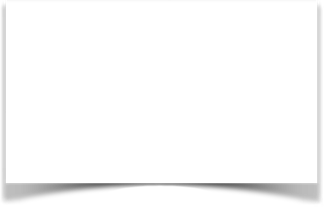 Back
Table of Contents
Detailed description can be found here.
Point of Progress Criteria
Authentic Evidence of Learning
Descriptive Feedback
Next Steps
Student Voice
Back
Table of Contents
Points of Progress Frequency
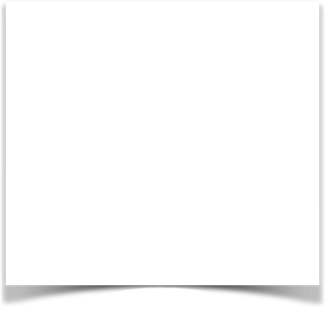 Back
Table of Contents
Any of these count as long as the four criteria are met.
Types of Points of Progress
Digital Portfolio (EdInform)
Paper Portfolio
Email
Face-to-face
Phone call
Combination of above
Table of Contents
Using EdInform
Planning 
Set up
Workflow
Back
Table of Contents
EdInform Planning
Take some time to explore the functions of EdInform and test them. Access videos here.
Work with your colleagues to build some workflows (“buckets” for courses).
Consider creating templates to share and use.
Back
Table of Contents
EdInform Set-up
Set up your method or recording and tracking.
Check to make sure all your students are listed in each class.
See the video here for allowing access for parents and students.
Back
Table of Contents
EdInform Workflow
Initial set-up is important
Consult with colleagues that share the same students and consider how you will structure your galleries.
Access how-to videos here.
Table of Contents
Summary of Progress
MyEd BC will be the platform for writing Summaries of Learning.
Frequency
What to include
Sample Comments
Summary of Progress Frequency
Back
Table of Contents
Back
Table of Contents
Summary of Progress - What to Include
A level from the Provincial scale for each area of learning. (emerging, developing, proficient, extending)
A strength-based comment that describes where the student is at, where they are going and how they are going to get there.
See sample summaries and comments here.
Table of Contents
Engaging Parents
Messaging
Giving access to EdInform
Encouraging positive feedback from parents to students
Table of Contents
Resources
District Learning Team
District CSL Website
Collaboration with Colleagues
Books in the DLC
Office 365 Shared Folder